FAITH IN GOD
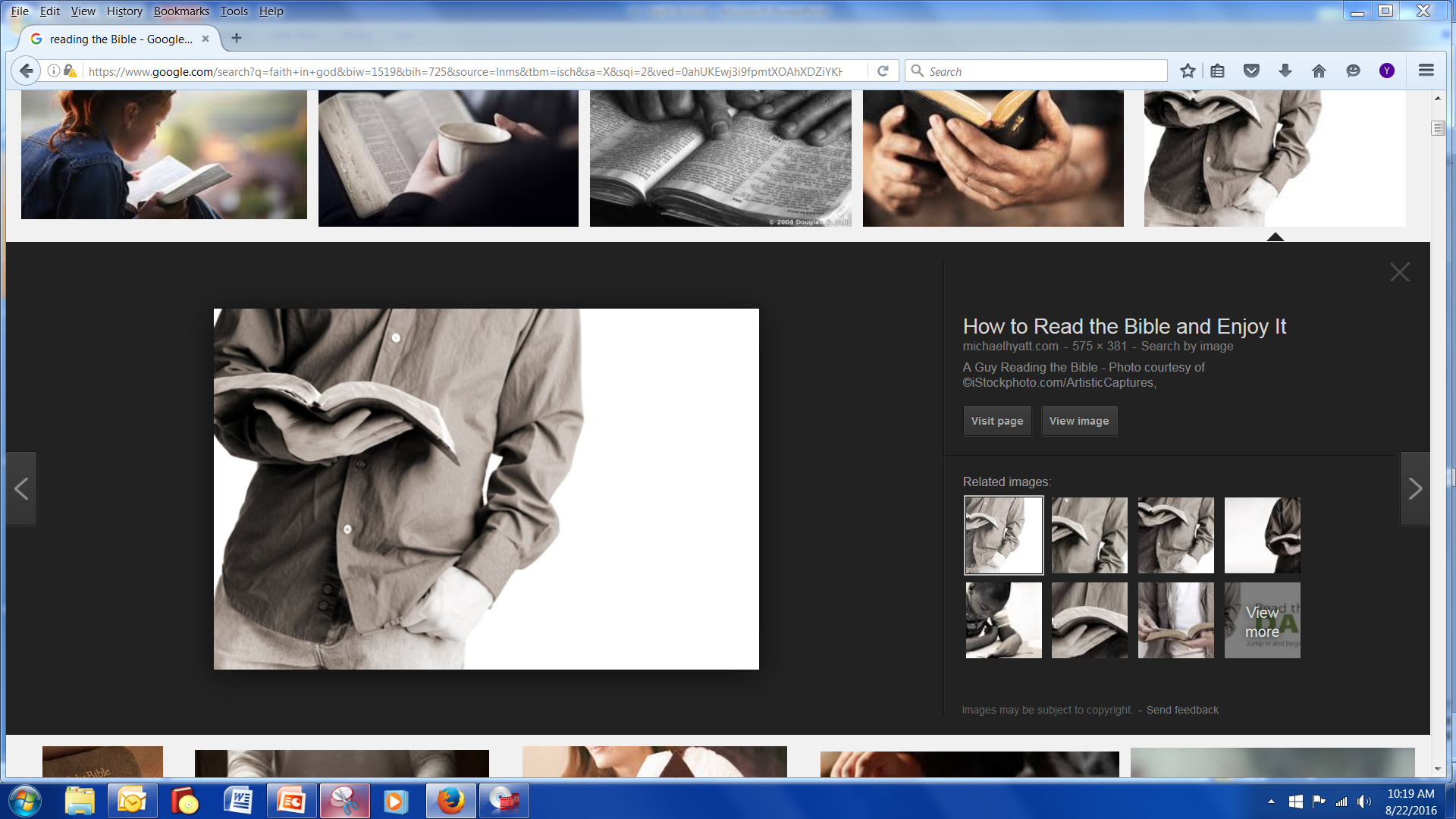 Is it possible to believe in God and not believe God?
The faith that we must have to please God is to believe He is real!
But without faith it is impossible                    to please Him, for he who comes                      to God must believe that He is, and          that He is a rewarder of those                       who diligently seek Him.
					     - Hebrews 11:6.
The faith that we must have to please God is  to also believe Him!
FAITH IN GOD
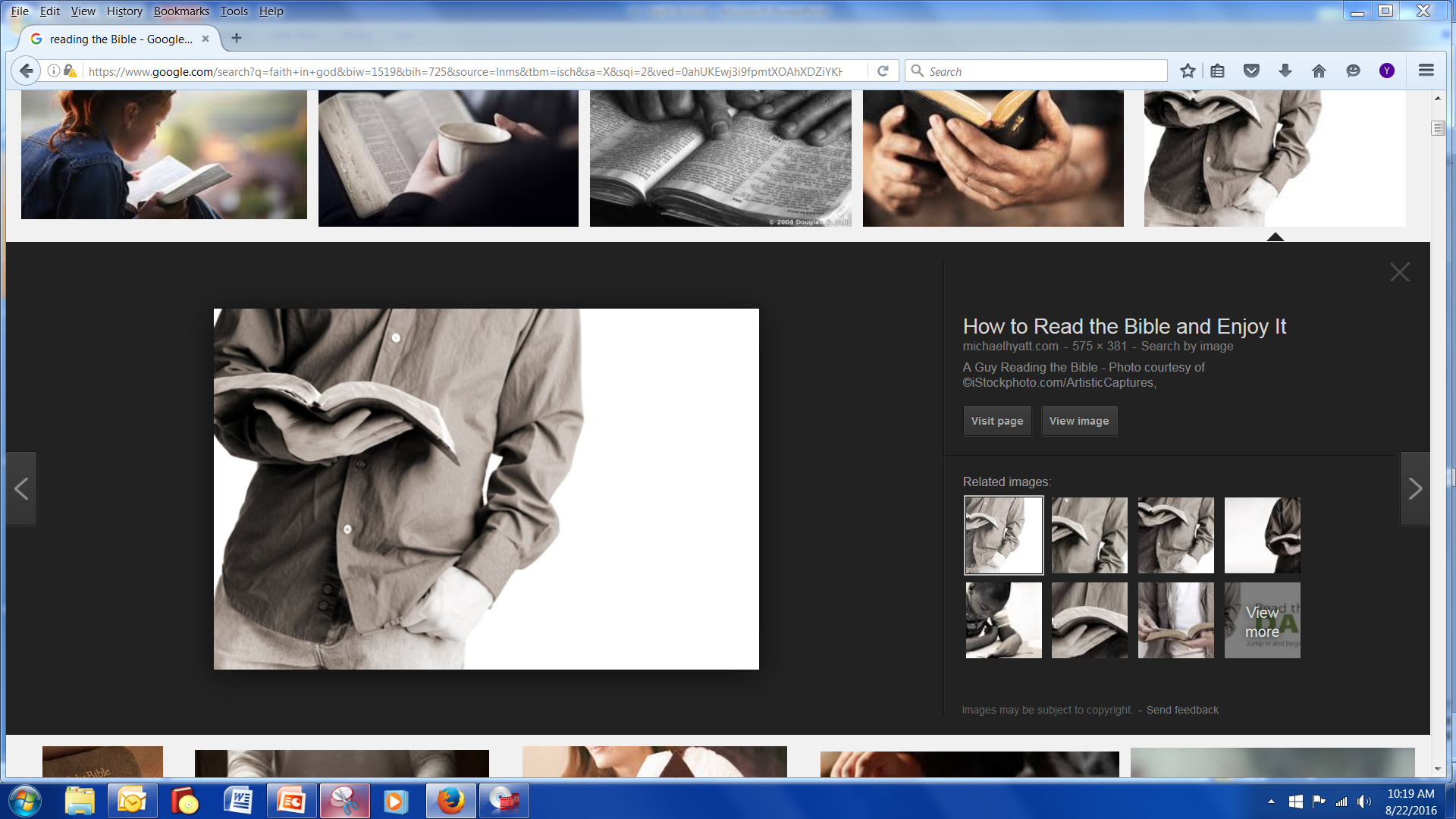 Is it possible to believe in God and not believe God?
Examples of those who believed in God but did not believe God?
Numbers 20:7-12 - Then the LORD spoke to Moses, saying,
8 "Take the rod; you and your brother Aaron gather the congregation together. Speak to the rock before their eyes, and it will yield its water; thus you shall bring water for them out of the rock, and give drink to the congregation and their animals.“
9 So Moses took the rod from before the LORD as He commanded him.
10 And Moses and Aaron gathered the assembly together before the rock; and he said to them, "Hear now, you rebels! Must we bring water for you out of this rock?“
11 Then Moses lifted his hand and struck the rock twice with his rod; and water came out abundantly, and the congregation and their animals drank.
12 Then the LORD spoke to Moses and Aaron, "Because you did not believe Me, to hallow Me in the eyes of the children of Israel, therefore you shall not bring this assembly into the land which I have given them.“          c.f. Numbers 27:12-14.
Luke 1:5-20 - There was in the days of Herod, the king of Judea, a certain priest named Zacharias, of the division of Abijah. His wife was of the daughters of Aaron, and her name was Elizabeth.
6 And they were both righteous before God, walking in all the commandments and ordinances of the Lord blameless.
7 But they had no child, because Elizabeth was barren, and they were both well advanced in years.
8 So it was, that while he was serving as priest before God in the order of his division,
9 according to the custom of the priesthood, his lot fell to burn incense when he went into the temple of the Lord.
10 And the whole multitude of the people was praying outside at the hour of incense.
11 Then an angel of the Lord appeared to him, standing on the right side of the altar of incense.
12 And when Zacharias saw him, he was troubled, and fear fell upon him.
13 But the angel said to him, "Do not be afraid, Zacharias, for your prayer is heard; and your wife Elizabeth will bear you a son, and you shall call his name John.
14 "And you will have joy and gladness, and many will rejoice at his birth.
15 "For he will be great in the sight of the Lord, and shall drink neither wine nor strong drink. He will also be filled with the Holy Spirit, even from his mother's womb.
16 "And he will turn many of the children of Israel to the Lord their God.
17 "He will also go before Him in the spirit and power of Elijah, 'to turn the hearts of the fathers to the children,' and the disobedient to the wisdom of the just, to make ready a people prepared for the Lord.“
18 And Zacharias said to the angel, "How shall I know this? For I am an old man, and my wife is well advanced in years.“
19 And the angel answered and said to him, "I am Gabriel, who stands in the presence of God, and was sent to speak to you and bring you these glad tidings.
20 "But behold, you will be mute and not able to speak until the day these things take place, because you did not believe my words which will be fulfilled in their own time."
FAITH IN GOD
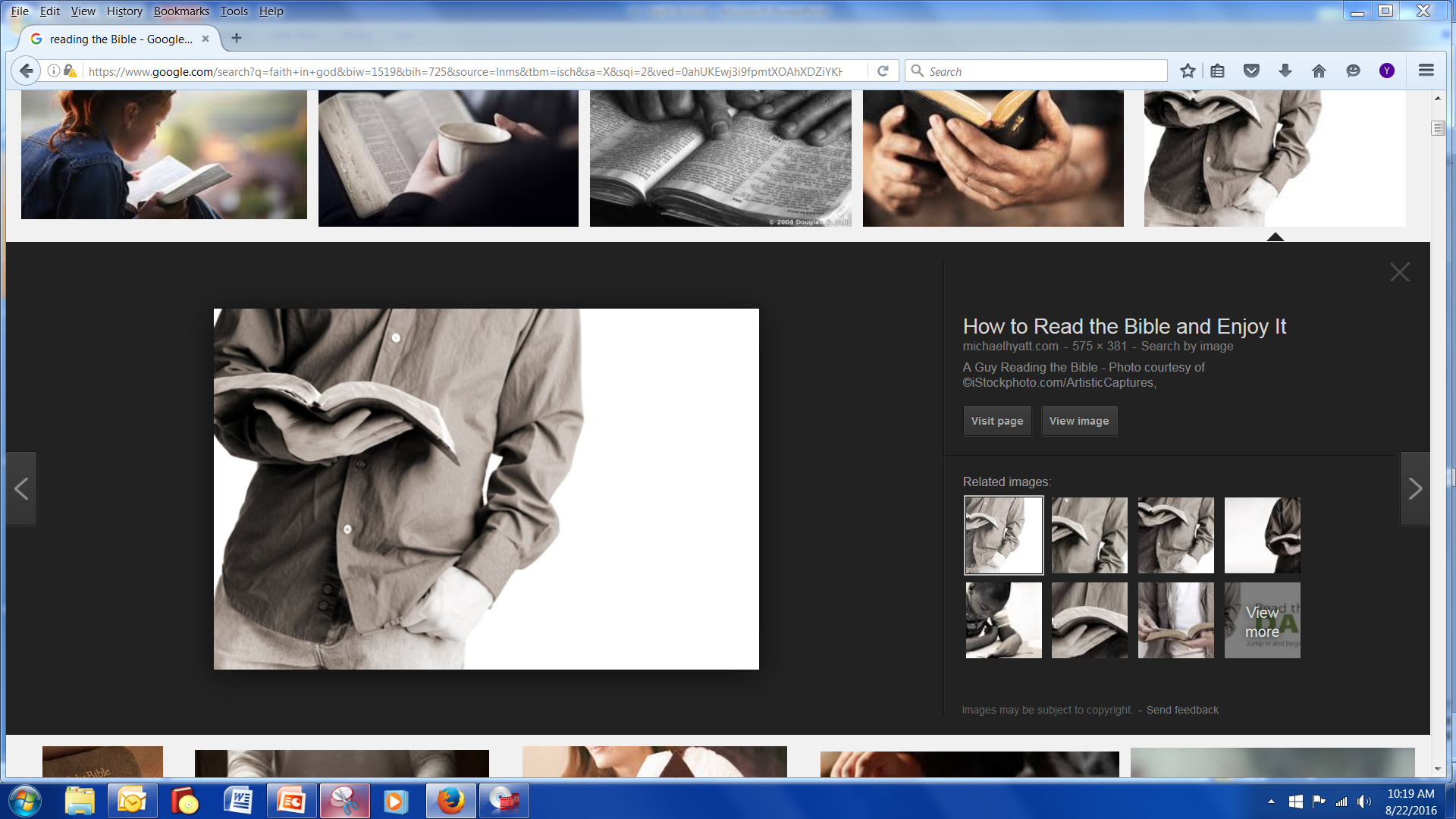 Is it possible to believe in God and not believe God?
Examples of those who believed in God but did not believe God?
Examples of those who believed in God but also believed God?
Ezra 8:21-31 - Then I proclaimed a fast there at the river of Ahava, that we might humble ourselves before our God, to seek from Him the right way for us and our little ones and all our possessions.
22 For I was ashamed to request of the king an escort of soldiers and horsemen to help us against the enemy on the road, because we had spoken to the king, saying, "The hand of our God is upon all those for good who seek Him, but His power and His wrath are against all those who forsake Him.“
23 So we fasted and entreated our God for this, and He answered our prayer.
24 And I separated twelve of the leaders of the priests-Sherebiah, Hashabiah, and ten of their brethren with them-
25 and weighed out to them the silver, the gold, and the articles, the offering for the house of our God which the king and his counselors and his princes, and all Israel who were present, had offered.
26 I weighed into their hand six hundred and fifty talents of silver, silver articles weighing one hundred talents, one hundred talents of gold,
27 twenty gold basins worth a thousand drachmas, and two vessels of fine polished bronze, precious as gold.
28 And I said to them, "You are holy to the LORD; the articles are holy also; and the silver and the gold are a freewill offering to the LORD God of your fathers.
29 "Watch and keep them until you weigh them before the leaders of the priests and the Levites and heads of the fathers' houses of Israel in Jerusalem, in the chambers of the house of the LORD.“
30 So the priests and the Levites received the silver and the gold and the articles by weight, to bring them to Jerusalem to the house of our God.
31 Then we departed from the river of Ahava on the twelfth day of the first month, to go to Jerusalem. And the hand of our God was upon us, and He delivered us from the hand of the enemy and from ambush along the road.
Acts 27:20-25 - Now when neither sun nor stars appeared for many days, and no small tempest beat on us, all hope that we would be saved was finally given up. 
21 But after long abstinence from food, then Paul stood in the midst of them and said, "Men, you should have listened to me, and not have sailed from Crete and incurred this disaster and loss.
22 "And now I urge you to take heart, for there will be no loss of life among you, but only of the ship.
23 "For there stood by me this night an angel of the God to whom I belong and whom I serve,
24 "saying, 'Do not be afraid, Paul; you must be brought before Caesar; and indeed God has granted you all those who sail with you.'
25 "Therefore take heart, men, for I believe God that it will be just as it was told me.
FAITH IN GOD
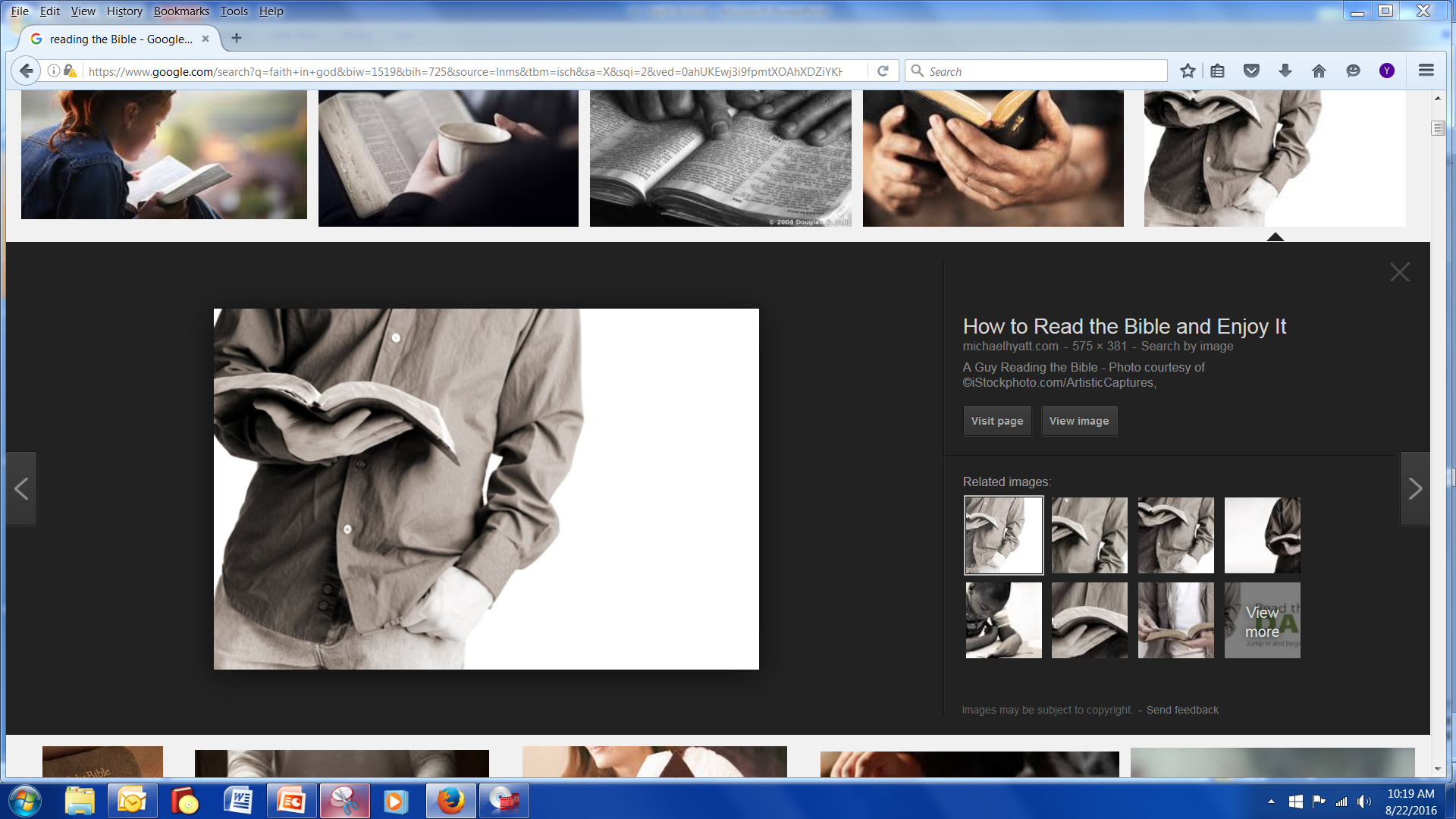 Is it possible to believe in God and not believe God?
Examples of those who believed in God but did not believe God?
Examples of those who believed in God but also believed God?
Some sobering application for each and everyone of us!
The challenge that is before us all!
If men like Moses and Zechariahs had times in their lives where they believed in God, but did not believe God. What does that say about us?
We believe in God, but do we really believe God?
Do we really believe that the power of salvation is in the gospel? Romans 1:16.
Entertainment?
Programs/activities?
Beauty of building?
The man (preacher)?
For I am not ashamed of the gospel of Christ, for it is the power of God to salvation for everyone who believes, for the Jew first and also for the Greek.
                                              - Romans 1:16.
The challenge that is before us all!
If men like Moses and Zechariahs had times in their lives where they believed in God, but did not believe God. What does that say about us?
We believe in God, but do we really believe God?
Do we really believe that the power of salvation is in the gospel? Romans 1:16.
Do we really believe that associating with evil will corrupt us? I Corinthians 15:33.
Internet?
Social media?
Music / Movies / TV?
The People?
Do not be deceived: "Evil company corrupts good habits.“
				- I Corinthians 15:33.
The challenge that is before us all!
If men like Moses and Zechariahs had times in their lives where they believed in God, but did not believe God. What does that say about us?
We believe in God, but do we really believe God?
Do we really believe that the power of salvation is in the gospel? Romans 1:16.
Do we really believe that associating with evil will corrupt us? I Corinthians 15:33.
Do we really believe that God will see to our necessities of life? Matthew 6:33.
Love of the world?
Is it materialism?
Is it lack of faith?
Why do we worry?
"But seek first the kingdom of God and His righteousness, and all these things shall be added to you. 
					    - Matthew 6:33.
The challenge that is before us all!
If men like Moses and Zechariahs had times in their lives where they believed in God, but did not believe God. What does that say about us?
We believe in God, but do we really believe God?
Do we really believe that the power of salvation is in the gospel? Romans 1:16.
Do we really believe that associating with evil will corrupt us? I Corinthians 15:33.
Do we really believe that God will see to our necessities of life? Matthew 6:33.
Do we really believe that God will grant us that home in heaven? I Peter 1:4.
Lack of faith?
Not ready? (weak)
Obeyed the gospel?
Is heaven for us?
to an inheritance incorruptible and undefiled and that does not fade away, reserved in heaven for you,
                                                   - I Peter 1:4.
FAITH IN GOD
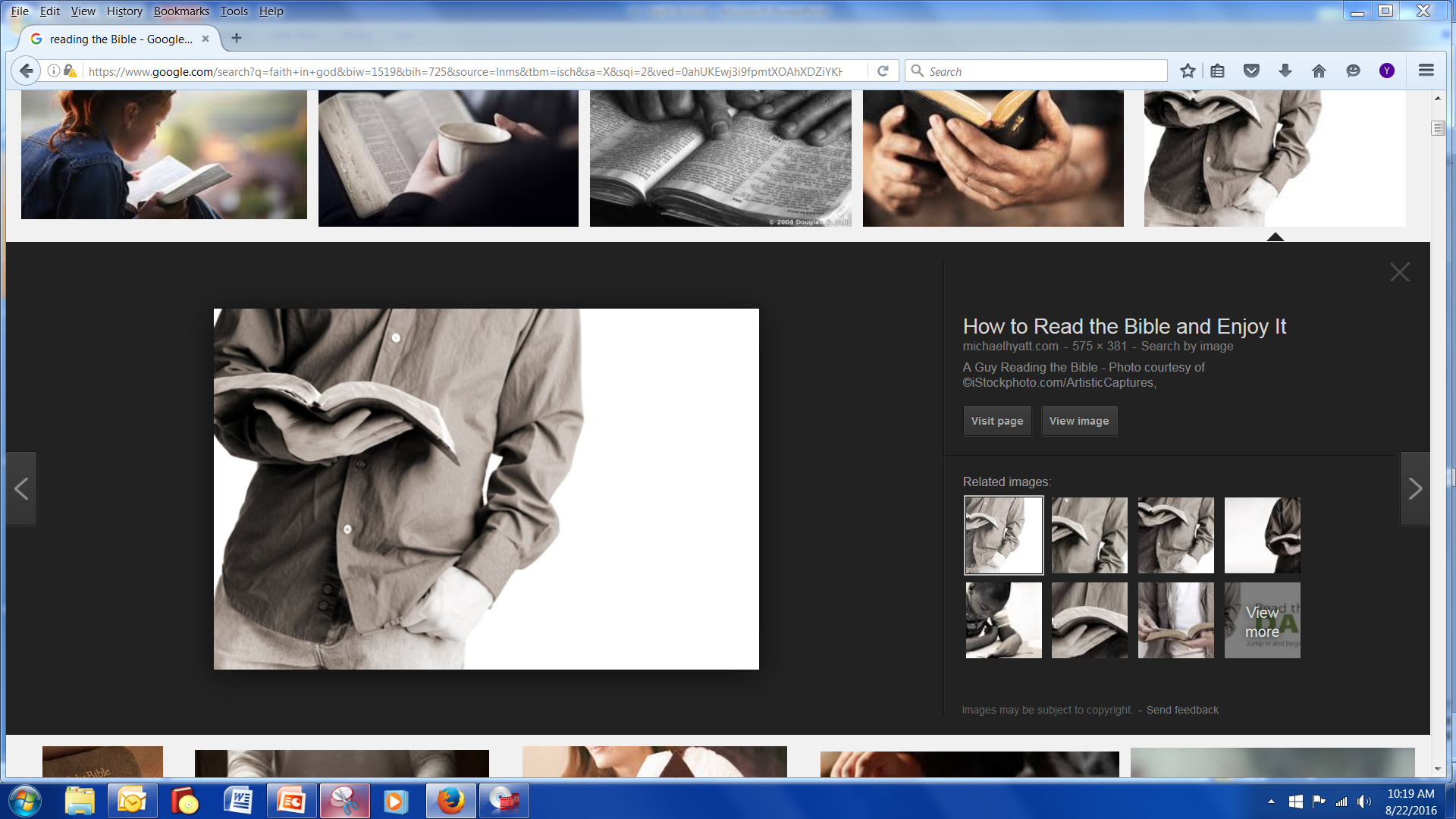 Is it possible to believe in God and not believe God?
Examples of those who believed in God but did not believe God?
Examples of those who believed in God but also believed God?
Obey The Gospel:

Believe, John 8:24
Repent, Luke 13:3
Confess, Matthew 10:32
Baptized, Mark 16:16
Some sobering application for each and everyone of us!
How many of us BELIEVE IN GOD,                          	    but struggle to BELIEVE GOD?